UNIVERSIDADE FEDERAL DO ACRE
PET-Agronomia
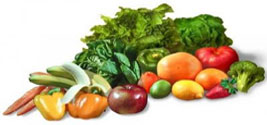 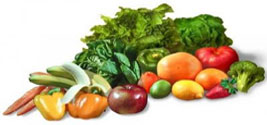 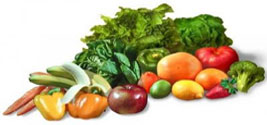 ALIMENTOS 
TRANSGÊNICOS
Tutor: José Ribamar T. da Silva.
Petiana: Shyrlene O. da Silva.
Alimentos Transgênicos:
Fome mundial – dobro da produção atual;
Principais conceitos;
Metodologia de obtenção;
Alteração no Código Genético;
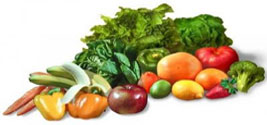 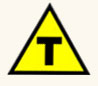 Benefícios e prejuízos.
Alimentos Transgênicos:
Alimentos Geneticamente Modificados – criados em laboratórios, utilizando genes animais, vegetais ou micróbios;
Organismos Geneticamente Modificados;
Alteração no Código Genético
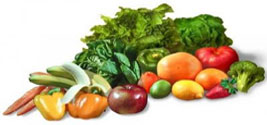 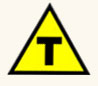 Engenharia Genética.
Alimentos Transgênicos:
Figura 1. Esquema de uma alteração genética.
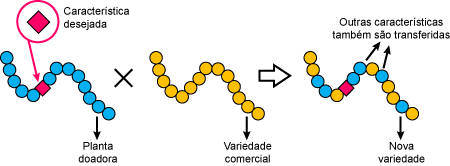 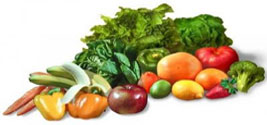 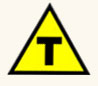 Fonte: ciencia.hsw.uol.com.br
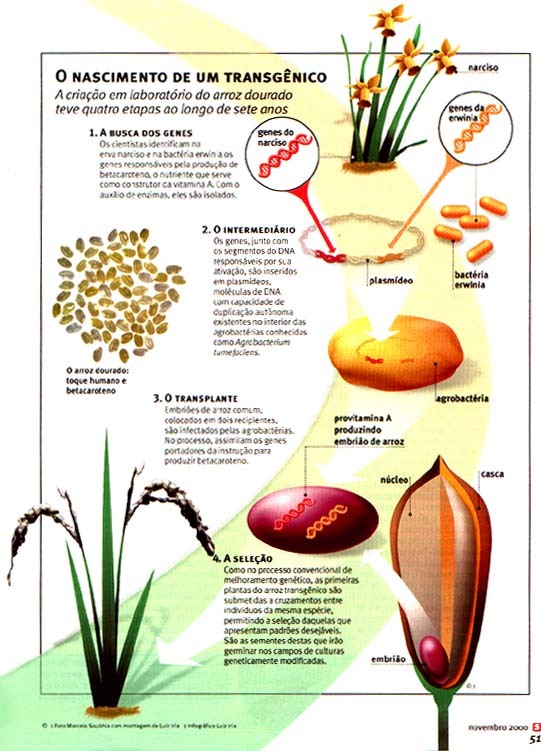 Fonte: ciencia.hsw.uol.com.br
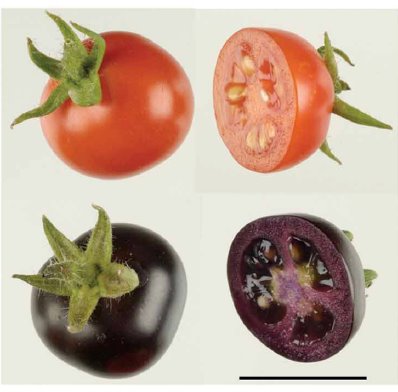 Fonte: ciencia.hsw.uol.com.br
Alimentos Transgênicos:
Principais cultivos:
 Soja;
 Milho;
 Algodão e 
 Batata.
Fase de testes:                            
 Banana;   		                                   
 Brócolis;
 Café;


 Cenoura;
 Morango e
 Trigo.
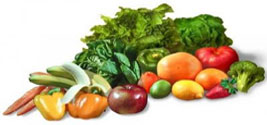 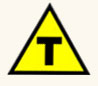 Alimentos Transgênicos:
Greenpeace - 1990 não haviam lavouras comerciais de soja transgênica;
  -1998 a área cultivada > que 28 milhões de hectares.
Brasil – Embrapa desde 1981;
Genes de castanha-do-pará em feijão -     valor nutricional;
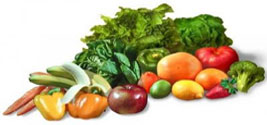 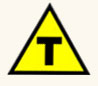 Atualmente: Soja, Banana, Algodão,
		   Abacaxi, Batata.
Alimentos Transgênicos:
Alguns países que cultivam alimentos transgênicos:
Estados Unidos;
Argentina;
China;
Canadá;
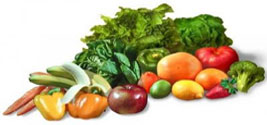 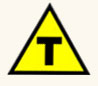 Brasil.
Alimentos Transgênicos:
Rotulagem:
Decreto 4.680, de 24/04/03;
“Todos os alimentos e ingredientes que contenham ou sejam produzidos a partir de organismo geneticamente modificado, com presença acima de 1%, deverão trazer a informação no rótulo.”
Produtos altamente processados não serão rotulados, - processamento destrói                            a proteína,   tornando    impossível    a 
detecção do organismo geneticamente
modificado.
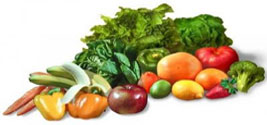 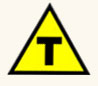 Alimentos Transgênicos:
Rotulagem:
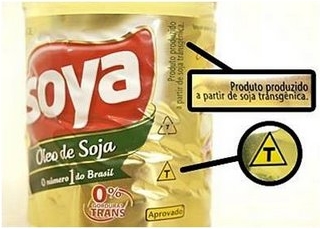 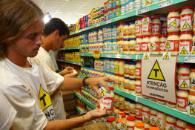 Decreto 4.680, de 24/04/03;
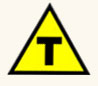 Fonte: emdefesadacomida.blogspot.com
Fonte: paladarmodificado.blogspot.com
Fonte:transgenicosbromato.blogspot.com
Alimentos Transgênicos:
Transgênicos a venda:
42%
58%
Alimentos Transgênicos:
Transgênicos a venda:
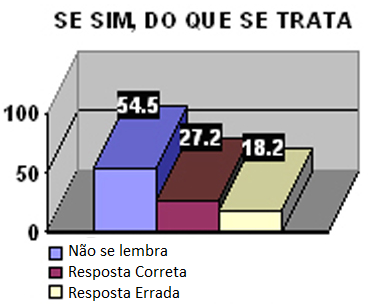 Alimentos Transgênicos:
Transgênicos a venda:
Maioria contem  soja geneticamente modificada Roudup Ready, da Monsanto ou milho transgênico Bt, da Novartis.
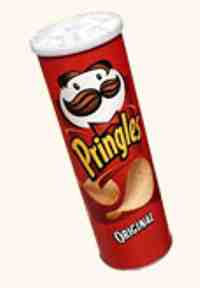 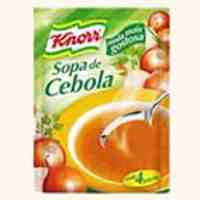 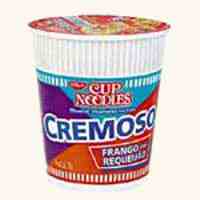 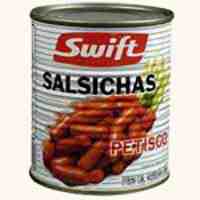 Alimentos Transgênicos:
Transgênicos a venda:
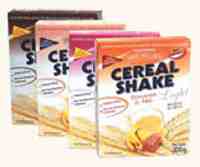 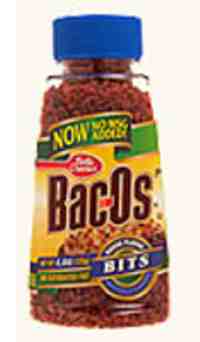 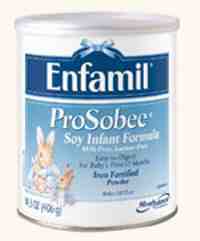 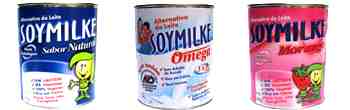 Alimentos Transgênicos:
Vantagens:
Aumento da produção de alimentos;
Melhoria do conteúdo nutricional;
Maior resistência ;
Maior durabilidade na estocagem ;
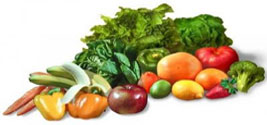 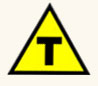 Maior armazenamento.
Alimentos Transgênicos:
Vantagens:
Alimento pode ser enriquecido com um componente nutricional essencial;
Pode ter a função de prevenir, reduzir ou evitar riscos de doenças;
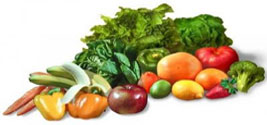 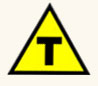 Lavouras     mais      produtivas         e                         
menos onerosas.
Alimentos Transgênicos:
Desvantagens:
Aumento das reações alérgicas;
Eliminação das plantas que não sofreram modificação;
Matar populações benéficas como abelhas, minhocas e outros animais e espécies de plantas;
Aumento da resistência aos pesticidas;
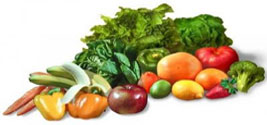 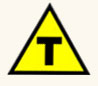 Maior consumo deste produto.
Alimentos Transgênicos:
Desvantagens:
O lugar em que o gene é inserido não pode ser controlado completamente;
Os genes são transferidos entre espécies que não se relacionam.
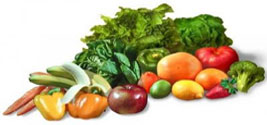 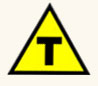 Alimentos Transgênicos:
Considerações Finais:
O que é um OMG?
Objetivos;
Comercialização e Rotulagem;
Importância do conhecimento do consumidor;
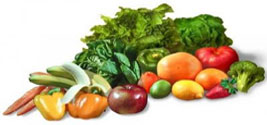 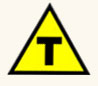 Vantagens e Desvantagens.
Referências:
http://emporiovillaborghese.com.br
http://portaldovestibular.com
http://noticias.terra.com.br/ciencia/interna/0,,OI436600-EI1434,00.html
http://jurisway.org.br
Revista Veja - Fonte: Publicação do IDEC/SP.
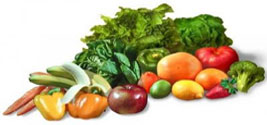 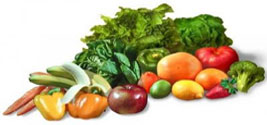 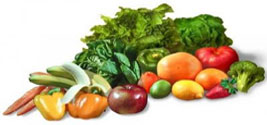 Obrigada pela
 Atenção!
Shyrlene O. da Silva.